Elementos teóricos conceituais de Ciências Naturais para as primeiras séries do Ensino Fundamental
Bloco 3 – Aula 2
Profa. Cláudia Galian
Comportamento social
Comportamento que envolve dois ou mais animais
Envolve comunicação (transferência de informações por meio de sinais que evoluíram para essa função)
Quando o comportamento de um altera a probabilidade de comportamento do outro (todas as formas)
Instinto social
Sugere a existência de uma força interna que leva ao comportamento social
Comportamento instintivo: refere-se a comportamentos que parecem inatos
Hereditariedade e aprendizado: importância relativa depende da espécie
Comportamento social
Tipicamente é sobre um dado do ambiente, sobre o estado fisiológico do emissor ou sobre as intenções do emissor 
Atividades de manutenção e interações sociais
Por que estudar o comportamento social?
Comportamentos são adaptativos
Comportamento funciona em associação com adaptações fisiológicas e anatômicas
Entre animais de vida longa, o aprendizado permite que a informação não contida nos genes passe de geração a geração
Adaptação
Qualquer característica que tenha como função auxiliar a sobrevivência e a reprodução de um organismo
Comportamento é parte vital da adaptação ao ambiente
Seleção natural
Charles Darwin e Alfred Wallace (1858) + Leis da Hereditariedade
Número de indivíduos de uma espécie permanece mais ou menos constante
Indivíduos não são todos iguais: alguns são menos adaptados ao ambiente e tendem a perecer antes de se reproduzirem, ou não o fazem tão eficientemente quanto os outros
Seleção natural
Indivíduos relativamente mal adaptados fornecem menos descendentes para a geração seguinte
Os genes dos animais melhor adaptados terão frequência relativa cada vez maior a cada geração
Gerações futuras serão melhor adaptadas ao ambiente
Seleção natural
Como os ambientes mudam, o grau de adaptação também varia
Características herdadas dos pais são codificadas em genes: em animais superiores pode ocorrer transmissão de comportamentos por aprendizado (transmissão cultural)
Seleção natural
Se apenas animais que sobrevivem até a maturidade podem se reproduzir, é de se esperar que um comportamento que auxilie a sobrevivência seja perpetuado nos descendentes e dessa forma evolua
Da mesma forma, evoluirá um comportamento que aumente a eficiência reprodutiva
Controle do comportamento pelos genes
Necessário que sejam herdados genes que comandem comportamentos adaptativos
Mesmo no caso de transmissão cultural, os animais devem herdar a capacidade de aprender e usar o comportamento que lhes é exposto
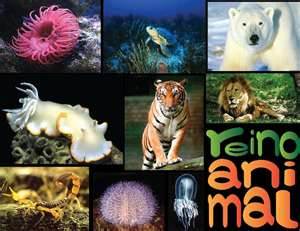 Reino animal
Eucariontes, pluricelulares e heterótrofos
A maioria tem capacidade de locomoção
Apenas neste Reino são encontrados tecidos nervoso e muscular
Poríferos
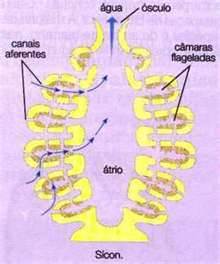 Poríferos
Organismos simples
Sésseis 
Grande maioria das espécies é marinha
Alimentam-se por filtração
Cada célula alimenta-se por si própria
Encontradas desde a zona costeira até profundidades de mais de 6000 metros, no mundo inteiro, desde as águas polares até as regiões tropicais
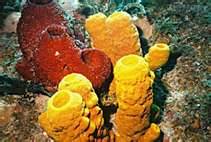 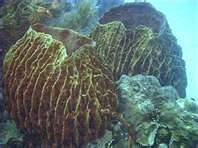 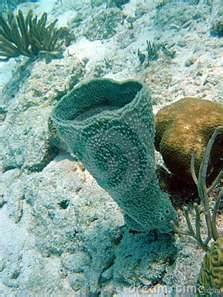 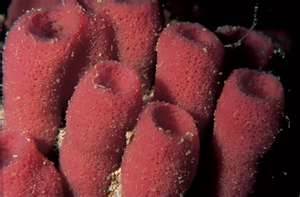 Cnidários ou celenterados
Primeiros animais a apresentarem cavidade digestiva no corpo
Primeiros animais a apresentarem tecidos verdadeiros e células nervosas
Móveis e sésseis
Célula especial: cnidócito (defesa e captura de presas)
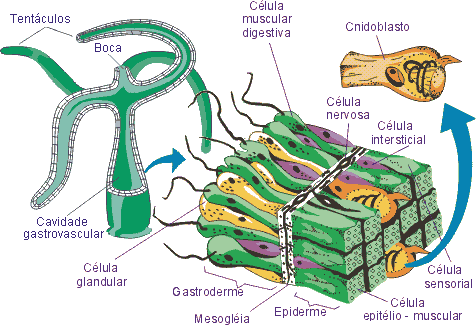 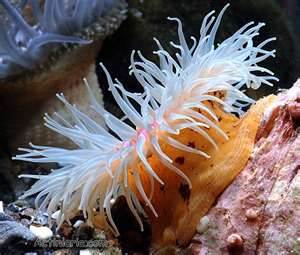 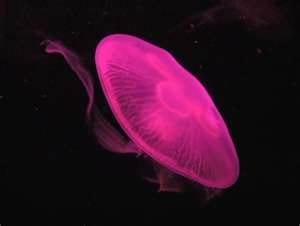 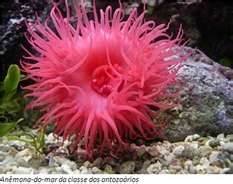 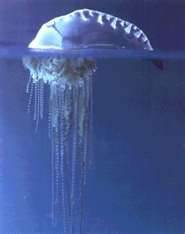 Platelmintos
Vermes achatados
Parasitas e de vida livre (cílios)
Tubo digestivo incompleto
Primeiros animais com sistema nervoso central
Maioria é hermafrodita
Alguns fazem fissão longitudinal
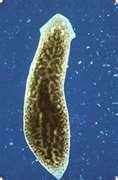 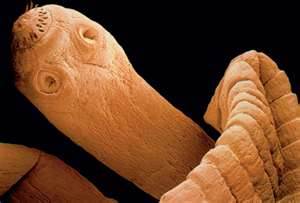 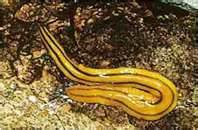 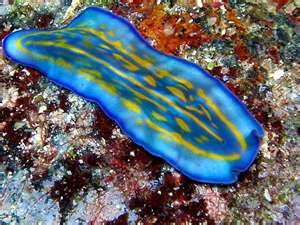 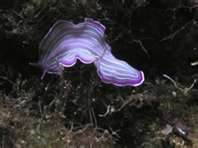 Nematelmintos
Vermes cilíndricos e alongados
Sistema digestivo completo
Sexos separados
Sistemas circulatório e respiratório ausentes
Presentes em todos os ambientes: terrestre, água doce e marinho
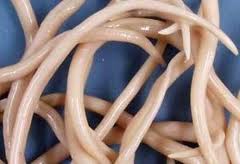 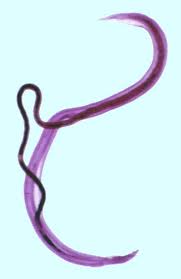 Anelídeos
Corpo segmentado em anéis
Em geral, cada anel corresponde inclui uma porção dos sistemas nervoso e circulatório, permitindo-lhes funcionar com relativa independência
A maioria tem cerdas em cada segmento, para a locomoção
Tubo digestivo completo
Respiração cutânea
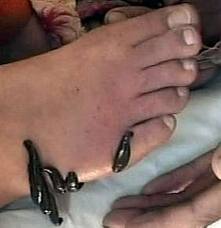 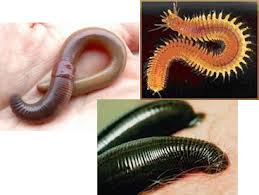 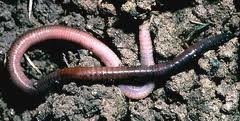 Moluscos
Corpo mole e não segmentado
Muitas vezes o corpo é dividido em cabeça, pé muscular e manto (que pode secretar uma concha)
Sistema digestivo completo (rádula em alguns)
Sexos separados
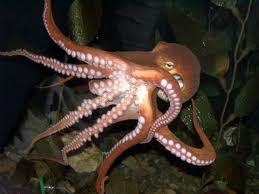 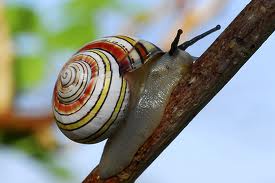 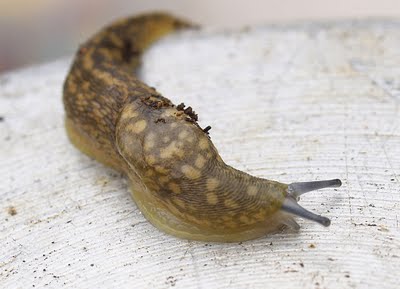 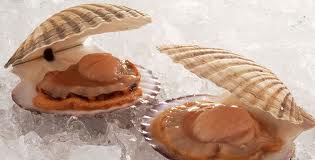 Artrópodes
Apêndices articulados
Corpo segmentado
Exoesqueleto rígido
Habitam praticamente todos os ambientes do planeta
O sistema circulatório dos artrópodes consiste numa bateria de corações que se dispõem ao longo do corpo e que bombeiam a hemolinfa
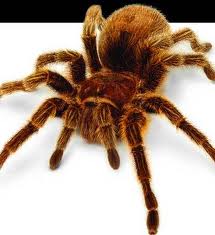 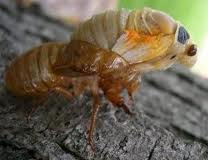 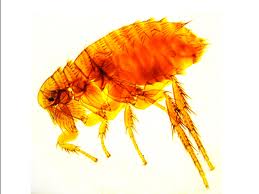 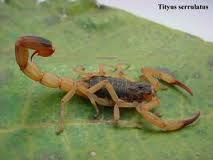 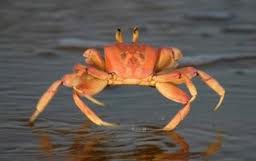 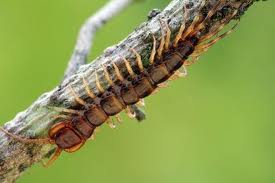 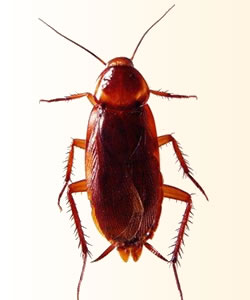 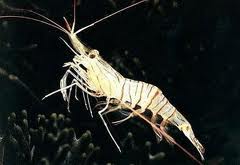 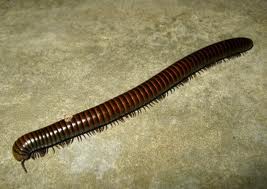 Equinodermos
Animais marinhos 
Endoesqueleto calcário 
Espinhos pelo corpo, de diversos formatos
A maioria é de vida livre
Locomoção, respiração, circulação, excreção e  percepção do animal: sistema ambulacral
Normalmente, sexos separados
A maioria se alimenta de animais vivos ou mortos
Muitos têm poder de regeneração
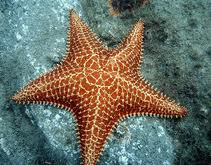 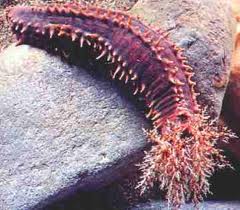 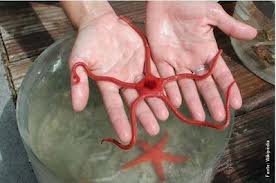 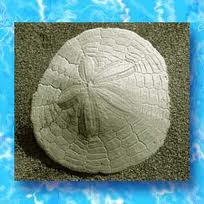 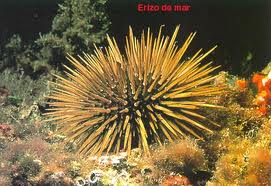 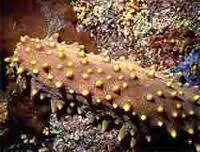